Population Mobility:Challenges for Universal HIV Testing and Treatment
Dianne Rausch, Ph.D.
Director, Division of AIDS Research
National Institute of Mental Heanth
Universal Test and TreatPrevention and Treatment Continuum
Uptake of PrEP
Behavior Modification
Routine HIV Testing
HIV Prevention
No New Infections
HIV Testing
Adherence Support
Consistent ART Supply
Linkage to HIV Care
No New Transmissions
2
Impact of Mobility on Intervention Effect
Intervention
Incoming residents and long-term visitors not exposed to the intervention
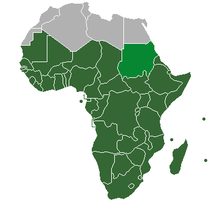 Catchment Area
1st Follow Up
Program participants that leave the area are lost to follow-up
Individuals that circulate in and out of communities
2nd Follow Up
Complex Dynamics of Mobility
Spatial and temporal factors of the mobility of specific populations are 
linked to time exposed to interventions and services within geographies.
 
Types of mobility in different populations and settings are diverse 
and highly gendered and must inform HIV prevention and treatment 
approaches in specific settings. 
 
Mobility is intertwined with other factors that can affect engagement 
in HIV care and prevention and may lead to disengagement.
 
Resettlement in new destinations can be unstable, resulting in heightened 
risk and disruption of care engagement.
4
Emerging Research Questions
How does population mobility affect the potential success of strategies 
to implement UTT? 
 
How can patterns of mobility be studied and how can those 
patterns be accommodated in the intervention design to minimize 
lost to follow up?

How can we design interventions to optimize the prevention and care 
continuum that addresses the impact of mobility and the specific needs 
of mobile communities?

How does mobility impact our current approaches to prevention and
long term maintenance of care?
5